Q25
Tom Reade
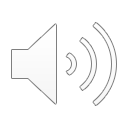 Q 25
A 22 year old woman presents to your emergency department with shortness of breath. She is 34 weeks pregnant. She is G1P0 and has no relevant past history. She has not sought any antenatal care to date.
 
List six (6) LIKELY, specific diagnoses for which Point of Care Ultrasound may be used to investigate the cause of her shortness of breath. For each diagnosis, list one (1) expected positive finding on Ultrasound that would support each specific diagnosis. (12 marks)
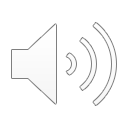 Q 25
A 22 year old woman presents to your emergency department with shortness of breath. She is 34 weeks pregnant. She is G1P0 and has no relevant past history. She has not sought any antenatal care to date.
 
List six (6) LIKELY, specific diagnoses for which Point of Care Ultrasound may be used to investigate the cause of her shortness of breath. For each diagnosis, list one (1) expected positive finding on Ultrasound that would support each specific diagnosis. (12 marks)
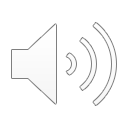 Overall- Advice
Read the Question
Answer the Q- “LIKELY”
Trying to be “clever”
Multiple different points to one box
X-outs
“No more gaps”
Writing (few only)
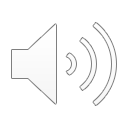 THINK !
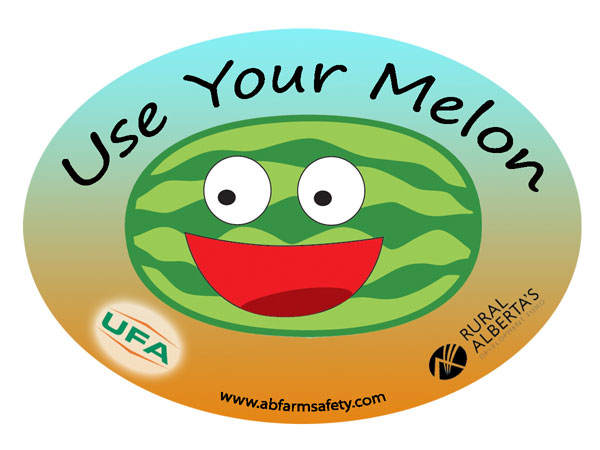 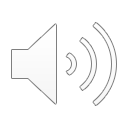 Exam technique 

Vs

Knowledge
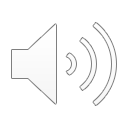 Bare minimum = 4 marks
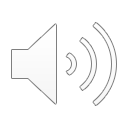 Bare minimum = 8 marks
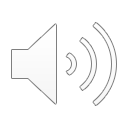 Bare minimum with thinking = 10 marks
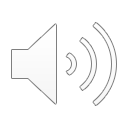 Bare minimum with thinking = 11 marks
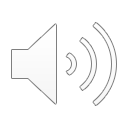 Below bare minimum 15 / 33
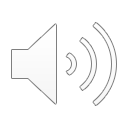 Cut score 8/12         Cut  18 / 33
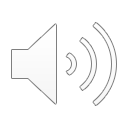 Bare minimum with thinking  10 / 33
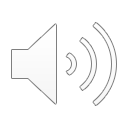 “LIKELY”
Severe preeclampsia/ eclampsia
 ~3% develop pulmonary oedema
Pericarditis
Pericardial effusion
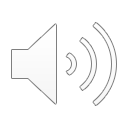 Not “LIKELY” cause of SOB in 22F 34/40
Intrauterine pregnancy
Twin pregnancy
Ectopic pregnancy
Amniotic fluid embolism syndrome
~90% during labour
Placental abruption
Ruptured uterus

Ascites
Anaemia- +FAST for blood loss
Endocarditis
MI
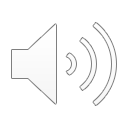 Summary- Q25
Ranking:
Poor- Bare minimum < 8/12
 Just Ok- 8-9
Good- 10+
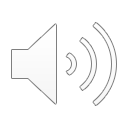 My advice at this stage
Next few weeks- Consolidate
Practice SAQ to time
Have answers reviewed by a FACEM
Think
Use your clinical confidence and skills
Focus on each Question:
don’t get flustered by a bump
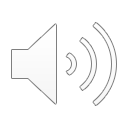 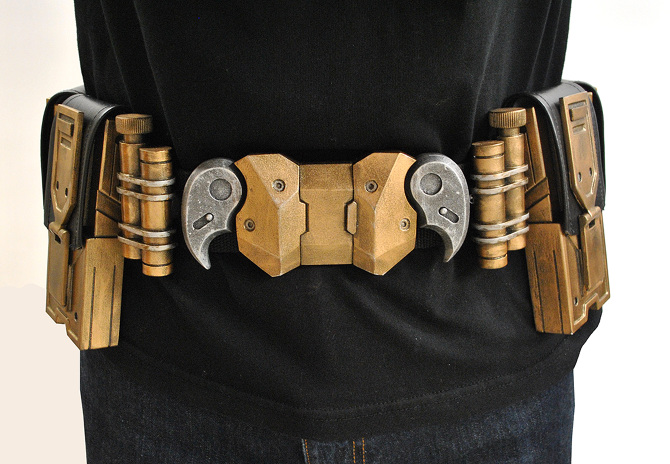 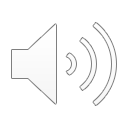